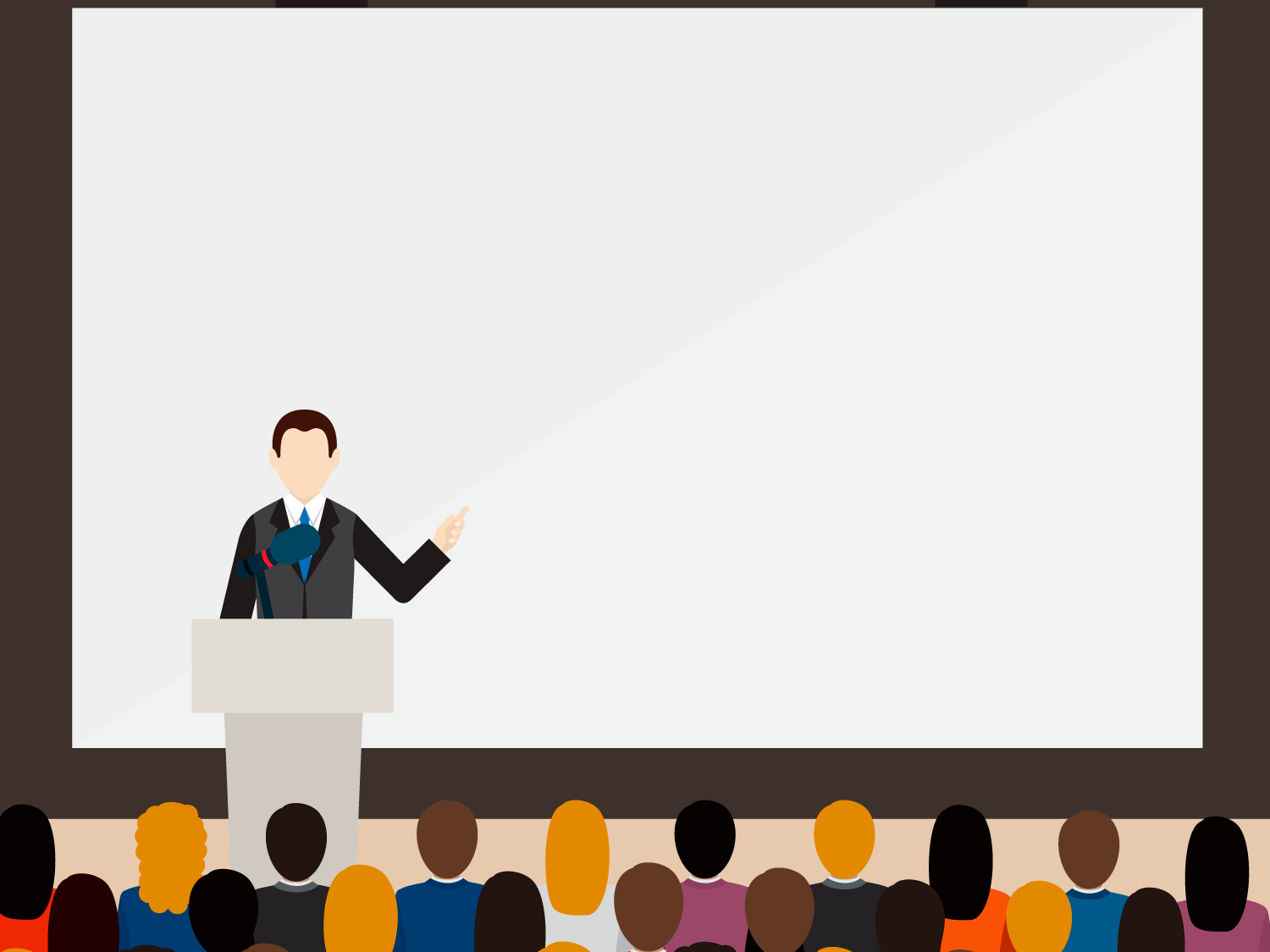 Когнитивные  приемы как средство  развития предметных и  метапредметных компетенций обучающихся на уроках русского языка
Никифорова Е. М., учитель русского языка и литературыМБОУ СОШ № 122
К понятию «метапредметные компетенции»
надпредметные;
универсальные (УУД);
интегрированные.
		Метапредметные компетенции развиваются на конкретном материале, формируя таким образом  предметные результаты. Особенно явно эта взаимосвязь прослеживается при изучении языка, являющегося и предметом познания, и инструментом познания.
Метапредметные результаты
Метапредметные результаты изучения предметов «Русский язык» и «Литература» в основной школе проявляются в:
умении понимать проблему, структурировать материал, выделять причинно-следственные связи в устных и письменных высказываниях, формулировать выводы - мышление;
умении работать с разными источниками информации, анализировать материал, использовать его в самостоятельной деятельности и во взаимодействии с одноклассниками и учителем– действие и коммуникация;
умении самостоятельно организовывать собственную деятельность, оценивать её, определять сферу своих интересов – рефлексия.
Предметные и метапредметные результаты
1)Распознавать и подбирать к слову синонимы и антонимы. 
2)Определять план выполнения заданий на уроках, внеурочной деятельности, жизненных ситуациях под руководством учителя. 
3) Читать вслух и про себя тексты учебников, других художественных и научно-популярных книг, понимать прочитанное.
4) Участвовать в диалоге; слушать и понимать других, высказывать свою точку зрения на события, поступки. 
5) Составлять текст из предложений.
Сущность когнитивных приёмов
Способ решения частных учебных задач через актуализацию познавательных процессов. Таким образом, когнитивные приемы позволяют одновременно развивать оба вида компетенций.
К наиболее часто встречающимся в практике школьного образования когнитивным приёмам можно отнести такие, как: 
– выполнение логических операций (задания типа «Исключить лишнее», «Найти общее», «Найти аналогии», «Найти ошибку» и др.); 
– структурирование и представление информации (задания типа «Составить текст, расположив информацию в правильном порядке», «Составить текст, вставив необходимые элементы», «Составить план (простой/развёрнутый) предложенного материала», «Составить интеллект-карту/карту понятий/ граф-схему и т. п.»).
Задания на выполнение логических операцийЧетвертый лишний
Найдите лишнее слово на основании категории рода (склонения): 
   вуаль, тюль, мозоль, боль.

Найдите как можно больше оснований для исключения одного из слов: 
   маяк, река, рука, кора.

Найдите лишнее слово в цепочке: 
  огурчик, помидорчик, кончик, перчик
Представление информации в виде законченного текста, схемы
Составьте определение понятия «синонимы», используя предложенные фрагменты текста: 
   
  которые, одинаковое, различные, это, схожее, звучанию, лексическое значение, написанию, имеют, слова.
Логика построения текстаСоставь текст, расположив информацию в правильном порядке
Писатель бродил по приморскому парку и вдруг увидел три тоненькие берёзки. 
Он не поверил своим глазам. 
Ведь берёзы не растут в этих местах. 
Они стояли на поляне в густой мягкой травке и на фоне сочной южной природы казались ему сиротками. 
Но он всё-таки не мог оторвать глаз от их пёстрых стволов и нежной зелени. 
Эти берёзы привезли на пароходе вместе с кусочком травяной поляны. 
Их напоили водой, выходили и они прижились. 
Но листья и верхушки берёз были всё равно повёрнуты к северу.
Установление логических связей между частями СПП
В предложениях используются устаревшие союзы. Замените их на современные варианты и объясните условия своего выбора. 
1)Сам же великий князь Федор велик был ростом человек, те у него, сыновья Давид и Константин, под пазухами лежали, зане меньше его ростом были. 
[Юлия БОГОМОЛОВА. 2 октября день памяти Святого благоверного князя Феодора, и чада его Давида и Константина // Комсомольская правда, 2009.10.02]
2)Поелику до этого дня оставалось всего три недели,
Казанова заметил, что такое просто невозможно. 
[Казанова и Екатерина Великая. Часть II // РИА Новости, 2007.05.18]